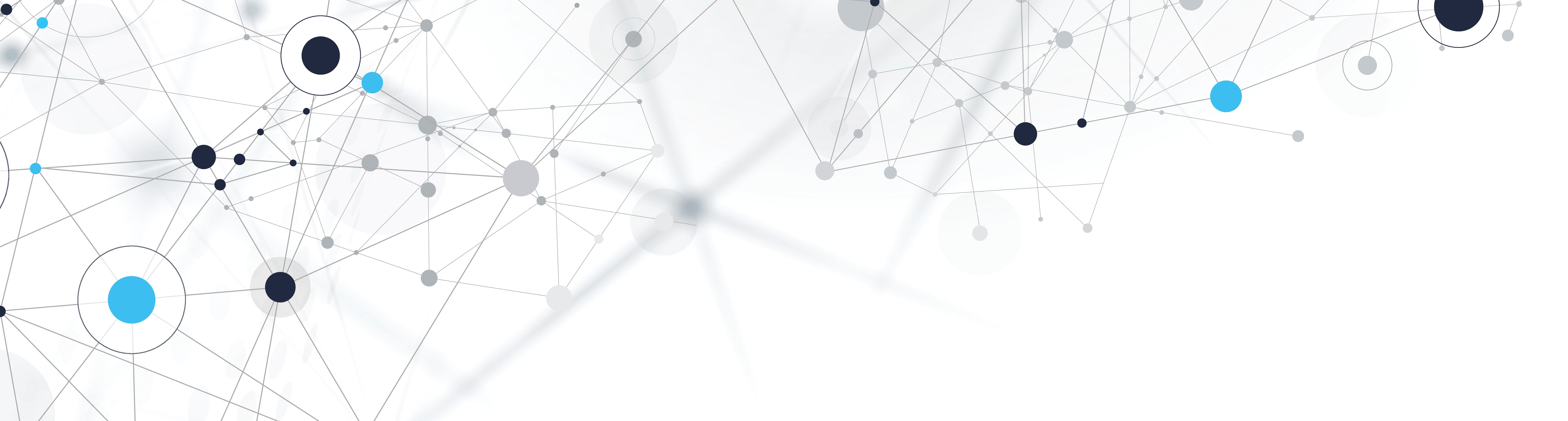 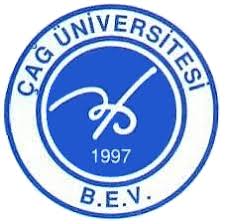 HASTANE BİLGİ SİSTEMLERİ 3
ÖĞR. GÖR. ŞEYDA ÇAVMAK
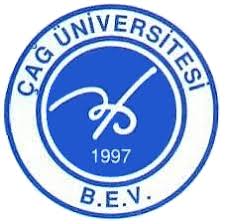 E-SAĞLIK SİSTEMİ
e-Sağlık; “sağlık hizmetlerinde bilişim ve iletişim teknolojilerinin kullanılarak hastalıkların önlenmesi, teşhis ve tedavi edilmesi, izlenmesi ve sağlığın yönetilmesi” olarak tanımlanmıştır. 
Bu sistem, web tabanlı sağlık sistemidir. Sağlık Bakanlığı, Sağlıkta Dönüşüm Programıyla birlikte e-Sağlık vizyonunu da gündeme getirmiştir. 
Bu kapsamada; sağlık hizmeti veren kurumlar arası iletişim sağlanmış, kurumların standart tanımları, doktorların veri bankası, uluslararası kabul edilmiş hastalık sınıflaması, ilaç ve tıbbi malzeme kodlamaları gibi standart kodlama sistemleri belirlenmiş ve uyumlu şekle getirerek sektörde kullanılmaya başlanmıştır.
Sağlık Bakanlığı’nın ‘Sağlıkta Dönüşüm Programında yer alan 11 bileşenden birisi “Karar Sürecinde Etkili Bilgiye Erişim; Sağlık Bilgi Sistemi’dir. “e-Sağlık” projesinin temelini, Sağlık Bilgi Sistemi oluşturmaktadır.
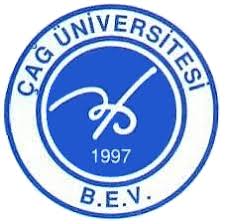 E-SAĞLIK SİSTEMİ
Sağlık sistemleri, toplumsal altyapının vazgeçilmez unsurlarından biridir. Sağlıklarını korumak ve hasta olduklarında sağlıklarına yeniden kavuşmak, insanların en tabii önceliğidir. Bu bağlamda, e-sağlık, tüm insanlara yarar sağlayacağına inanılan çözümleyici bir sistemdir
e-Sağlık, hızla gelişen bilişim teknolojileriyle birlikte Avrupa Birliği ve diğer gelişmiş ülkeler gibi Türkiye’de de, uygulanması kaçınılmaz olan birçok elektronik tabanlı devlet hizmetlerinden sadece bir tanesidir
Ülkemizde, sağlık ile ilgili verilerin toplanması ve çeşitli amaçlarda yararlanılması için kullanılan birkaç ulusal sistemler vardır. Bunlar: Sağlık net, Aile Hekimliği Bilgi Sistemi (AHBS) ve Medula’dır. Son zamanlarda Türkiye’de sağlık sektöründe yapısal ve teknolojik anlamda birçok değişiklik ve dönüşümün yaşanmasıyla E-nabız ve İlaç takip sistemlerinde önemli değişimler kat edilmiştir
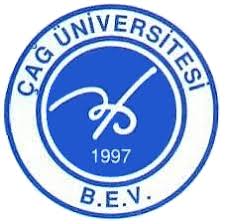 E-SAĞLIK SİSTEMİ
T.C. Sağlık Bakanlığının, Türkiye Sağlık Bilgi Sistemi adlı sunumuna göre e-Sağlık;
• Bilgi ve iletişim teknolojilerinin tüm fonksiyonlarının, vatandaşların, hastaların sağlığını iyileştirmesinde sağlık hizmetlerine ulaşılabilirliğini arttırmak 
• Sağlık sektöründe yer alan tüm paydaşlara kaliteli, verimli ve etkin hizmetlerin sunumu için kullanılması olarak yorumlanmıştır.
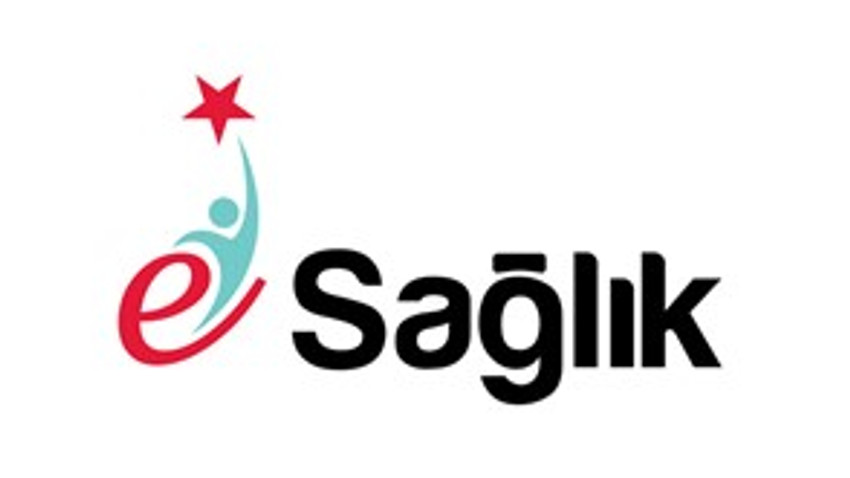 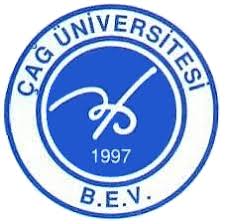 E-SAĞLIK SİSTEMİ
Sağlık Bakanlığı Sağlık Bilgi Sistemleri Genel Müdürlüğü, 663 sayılı kanun hükmünde kararname ile Türkiye’de sağlık hizmetinin geliştirilmesi ve memnuniyetin arttırılması kapsamında elektronik hizmetlerin geliştirilmesi ve bu sayede hizmet kalitesini arttırılmasını hedeflemektedir. 
Sağlık bakım hizmeti vermekte olan kurumlar, verimliliği arttırmak, maliyetleri düşürmek ve hasta bakımını geliştirmek, hastalara en tabii hakları olan insancıl bakımı zamanında ve mümkün olan en az prosedür ve formalite kullanılarak vermek üzere bilgisayar tabanlı bilgi sistemlerine yönelmektedirler. 
Teknolojik gelişmeler, günümüzde bu yönelişi, zorunlu hale getirmektedir. Günümüzde hastaneler, toplumsal sağlık hizmetlerine yönelik fonksiyon görmeleri yönüyle çok önemli bir konuma sahiptir. Sağlıklı olmak, toplumda yaşayan tüm bireylerin vazgeçilmez hakkıdır. Bu hakkın yerine getirilmesinde ise hastanelere büyük görevler düşmektedir
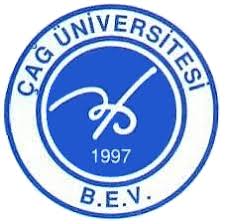 E-SAĞLIK SİSTEMİ
Sağlık kurumlarında uygulanmakta olan otomasyon çalışmaları, başlangıçta evrak işlerinin azaltılması, nakit akışının ve yönetsel kararların iyileştirilmesini hedeflerken, daha sonraki yıllarda, ilgi alanı değişerek hastanın tüm yaşamı boyunca tutulan her türlü bilgileri “ Bilgisayar Tabanlı Hasta Kayıt Sistemleri (BHKS)” içerisine entegre edilmesi ön plana çıkmıştır. 
Hasta kayıtları, bir hastanın sağlık durumu ile ilgili temel bilgi deposudur. 
Sağlık hizmeti sunan veya alan herkesi yakından ilgilendirir. 
Bu nedenle hastaya ait tüm verilere ihtiyaç duyulan her yerde elektronik olarak erişilebilmesi amaçlanmaktadır. 
Sağlık hizmeti kalitesinin iyileştirilmesinde, Bilgisayar Tabanlı Hasta Kayıt Sistemleri (BHKS)’nin çok büyük katkıları vardır
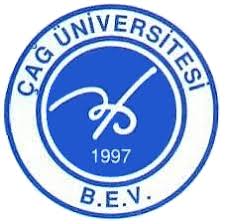 E-SAĞLIK SİSTEMİ
Bilgisayar Tabanlı Hasta kayıtlarının sağlık hizmetlerine katkısının, üç şekilde olduğu belirtilmiştir: 
• Sağlık personelinin verilere erişimini kolaylaştırarak sunulan sağlık hizmetinin kalitesini arttırmaya ve hasta bakımı sırasında klinik hatırlatıcı olarak karar alma sürecine yardımcı olur. 
• Sunulan sağlık hizmetlerinin değerlendirilmesi için klinik verilere elektronik ortamda erişime imkân vererek araştırma kolaylığı sağlar. 
• Maliyetleri düşürmektedir. Aynı zamanda personelin üretkenliğini ve hastane verimliliğini artırır.
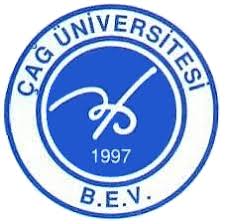 E-SAĞLIK SİSTEMİ
e-Sağlık, yerel ve genel sağlık hizmetlerinin gelişmesi için bilgi ve haberleşme teknolojilerinin kullanılmasını gerekli gören bir düşünce tarzı, anlayış ve kavrayıştır. 
İnternet ve ilgili teknolojiler yoluyla sağlanan veya geliştirilen sağlık hizmetleri ve enformasyon anlamına gelen e-Sağlık, tıbbi bilişim, halk sağlığı ve işletme disiplinlerinin kesişim noktasında ortaya çıkan bir alandır. 
e-Sağlık terimi sadece teknik gelişmeleri nitelemek için değil, aynı zamanda enformasyon ve iletişim teknolojisinin kullanılması suretiyle global, bölgesel ve yerel düzeyde sağlık hizmetlerinin geliştirilmesi, global düşünme ve ağ yoluyla birbirine bağlanmak için sorumluluk, tutum, davranış, düşünme biçimi ve bakış açısını da nitelemektedir
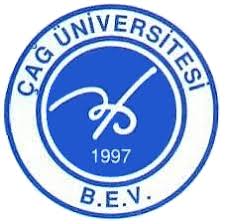 E-SAĞLIK SİSTEMİ
e-Sağlık; enformasyon ve komünikasyon teknolojilerinin (ICT) tüm fonksiyonlarının sağlık sektörünü etkileyen tüm unsurlar kapsamında, vatandaşların ve hastaların sağlığını iyileştirmek ve sağlık hizmetlerine ulaşılabilirliğini arttırmak için kullanılmasını tanımlamak için kullanılan bir kavramdır
e-Sağlık araştırmacısı olan Gunter Eysenbach’a göre e-Sağlık, İnternet ve benzer teknolojilerin, hizmete ait verilerin elde edilmesi, aktarılması ve geliştirilmesi suretiyle sağlık hizmet kalitesinin geliştirilmesini sağlayan ve medikal informatik, sağlık hizmetleri ve süreçlerinin kesişim kümesini oluşturan önemli bir alandır
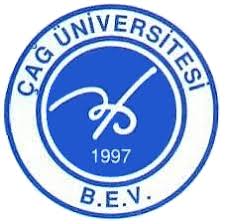 E-SAĞLIK SİSTEMİ
Eysenbh’göre, e-Sağlık ifadesinde yer alan “e” harfi, sadece “elektronik” anlamda düşünülmemelidir. “e” ile başlayan 10 önemli özellikli kavram ön plana çıkmıştır:
• Efficiency (Verimlilik)
• Enhancing quality (Kalitenin artırılması) 
• Evidence based (Kanıta dayalı)
•Empowerment (Güçlendirme) 
• Encouragement (Teşvik etme) 
• Education (Eğitim)
• Enabling information exchange (Bilgi alış-verişine imkân tanıyan) 
• Extending the scope of health care (Sağlık hizmet kapsamını genişleten) 
• Ethics (Etik) 
• Equity (Özkaynak/değer
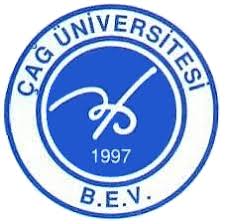 E-SAĞLIK SİSTEMİ
Türkiye’de e-Sağlık çalışmaları Sağlık Bakanlığı’nca 2003 yılında başlatılmıştır. 2004 yılı Ocak ayında tamamlanarak e-Sağlığın tanıtımına başlanmıştır. Sağlık Bakanlığı’nın e-Sağlık vizyonunda değişik unsurlar yer almaktadır
Sağlık verileri için erişim hakları tanımlanmış yetkili kişi ve kuruluşlarca ulaşılabilir olması
Tüm vatandaşları kapsayan, her bireyin kendi kişisel sağlık verilerine erişebilir olması 
Uluslararası standartlarla uyumlu olması 
Karar destek sistemleri ile desteklenebilir olması
Yüksek bant genişlikli ve tüm ülkeyi kapsayan bir iletişim omurgasını paylaşıyor olması 
 Tele-tıp ve tele-sağlık uygulamalarına varan teknolojilerin mesleki pratikte kullanılmasının sağlanması
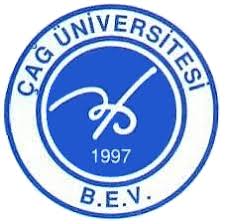 E-SAĞLIK SİSTEMİ
e-Sağlığın temel amacı, herkes için sağlık hizmetlerinin, kalitesini, etkililiğini, erişilebilirliğini, hakkaniyeti, verimliliği, hastaların güçlendirilmesini, sağlık profesyonellerinin ve tüketicilerin eğitilmesini, kurumlar arası iletişimi ve verinin değişimini standardize bir şekilde sağlamaktır. Bu sistem kurum yerine hastanın merkezde olmasını, kurumlar arasında bilgi paylaşımını ve birlikte çalışabilirliği sağlayacaktır.
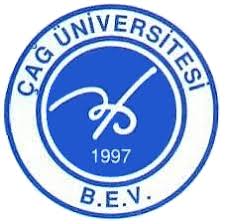 E-SAĞLIK SİSTEMİ UYGULAMALARI
2004 Türkiye e-Sağlık Stratejisi, Ekim 2004
2006 Aile Hekimliğinde elektronik sağlık kayıtlarının oluşturulması
2007 Ulusal Sağlık Bilgi Sistemi (USBS) sözleşmesi imzalanması. USBS Operasyon Merkezinin kurulması. Ulusal Sağlık Veri Sözlüğü 1.0 yayınlanması. Aile Hekimliği Karar Destek Sisteminin uygulamaya alınması. Tele-tıp pilot  projesinin başlatılması. ICD-10 (TR) kitaplarının yayınlanması. ICD-10 eğitici  eğitiminin verilmesi
2008 Ulusal Sağlık Veri Sözlüğü Sürüm 1.1. ve USBS’nin test çalışmalarına başlandı. Sağlık-NET portalı  açıldı. e-Reçete, e-Sevk, e-Kimlik-Akıllı Kart (Elektronik Vatandaşlık), Mobil İmza uygulamalarına yönelik pilot proje çalışmalarına başlandı.
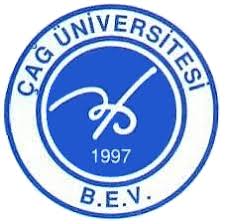 E-SAĞLIK SİSTEMİ UYGULAMALARI
2009-... Sağlık-NET yaygınlaştırıldı. Sağlık Göstergeleri Sözlüğü hazırlandı. Tele-tıp projesi yaygınlaştırıldı. MHRS yaygınlaştırıldı. e-Sağlık yasası çıkarıldı. eReçete, e-Sevk, e-Kimlik (Akıllı Kart), Mobil İmza çalışmalarına devam edildi. Ocak 2009 tarihinden itibaren sağlık verileri toplanmaya başladı.
2010- 2020 Bilgi güvenliği ve kişisel mahremiyetin korunması kapsamında, kişisel ve kurumsal sağlık kayıtlarının gizlilik, güvenlik ve mahremiyet esaslarının belirlenmesi ve uygulanması Sağlık planlayıcı ve karar vericileri için; Karar Destek Sistemi kapsamında veri ambarını kurmak ve veri madenciliği uygulamalarını başlatması Sağlık verilerinin tek bir ana çatı üzerinden yönetilmesi ve planlanması için, Türkiye Sağlık Bilgi Sistemi’nin en önemli bileşenlerinden biri olan SağlıkNet’in geliştirmesi ve yaygınlaşması 2020 yılı sonuna kadar sağlık sunucularının ve sağlık hizmeti kullananların esağlık uygulamalarına erişiminin artırılması ve yaygınlaştırılması için, sağlık bilişim standartlarını yürütmek, geliştirmek ve yaygınlaştırmak. 
Görüntüleme (radyoloji, patoloji, EKG, vb.) alanında uzaktan sağlık hizmet sunumunun verilebilmesi ve kronik hastaların da takibi amacıyla tele-tıp ve tele-sağlık sistemlerinin devlet hastanelerinde yaygınlaştırılması
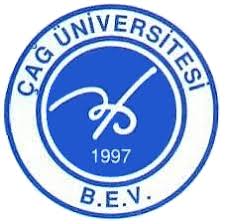 E-Sağlık Hedefleri
Sağlık Bakanlığı’nın “sağlıkta 2023 vizyonu” kapsamında ileriki yıllarda  e-Sağlık uygulamaları kapsamında hedefler; 
• Sağlık Bakanlığı, Üniversite, Sosyal Güvenlik Kurumu ve özel sağlık kuruluşlarının elektronik ortamda koordinasyonu geliştirilecektir. 
• Kurulacak olan elektronik hasta kayıt sistemi ile hastanelerde kâğıtsız hasta takip dönemi başlatılacaktır. 
• Hastaneler arasında bilgi ve iletişim teknolojilerinin kullanımı ile uzaktan tanı, tedavi, takip ve değerlendirme imkânları sunan tele-tıp ile tüm Türkiye’de radyolojik görüntü paylaşımına geçilecektir
Güvenlik ve mahremiyete riayet edilir şekilde kişisel sağlık kayıtlarının tutulduğu e-Sağlık kartı sistemine geçilecektir
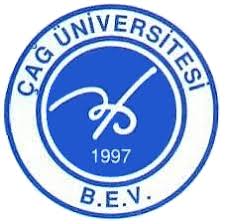 E-Sağlık Hedefleri
Tüm sağlık kurumları Merkezi Hastane Randevu Sistemi ile sağlık hizmeti verir hale gelecektir. 
İnternet üzerinden tıbbi danışmanlık (e-aile hekimliği) hizmeti verilecektir. 
Avrupa Birliği ülkeleri ile sağlık verileri ortak paylaşıma açılacaktır
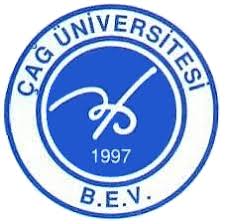 E-Sağlık Kullanım Alanları
Dünyada kabul gören e-sağlık uygulamaları, aşağıdaki başlıklar altında toplanabilir: 
• Tele-Tıp 
• Tele-Radyoloji 
• Tele-Patoloji 
• Tele-Kardiyoloji 
• Tele-Dermatoloji 
• Tele-Psikiyatri
• Evde Sağlık Bakımı 
• Tele-Diş Hekimliği 
• Tele-Epilepsi 
• Tele-Cerrahi 
• Tele-Endokrinoloji
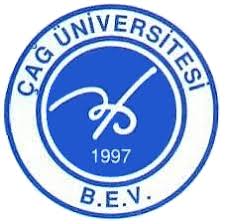 ÖRNEK SORU
Aşağıdakilerden hangisi Bilgisayar Tabanlı Hasta Kayıt Sisteminin sağlık hizmetlerine katkılarından biri değildir? 
Sağlık personelinin verilere ulaşmasını kolaylaştırır 
Sağlık hizmetinin kalitesini arttırmaya yardımcı olur 
 Araştırma kolaylıkları sağlar 
 Maliyeti düşürür 
 Bakım giderlerini artırır
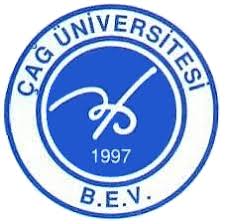 ÖRNEK SORU
Aşağıdakilerden hangisi Gunter Eysenbach’e göre e-Sağlık ifadesindeki e harfinin taşıdığı anlamlardan biri değildir? 
Verimlilik 
Kanıta dayalı 
 Ödüllendirme 
Güçlendirme 
 Eğitim
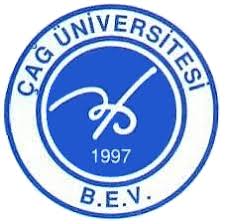 ÖRNEK SORU
Aşağıdakilerden hangisi e-Sağlığın kullanım alanlarından biri değildir?
Tele-Tıp 
Tele-Psikiyatri 
Tele-Bakım 
Tele-Cerrahi 
Tele-Kadın Doğum